Milieux diélectriques, aspects statiques et dynamiques
Niveau : L3
Prérequis
Moment dipolaire
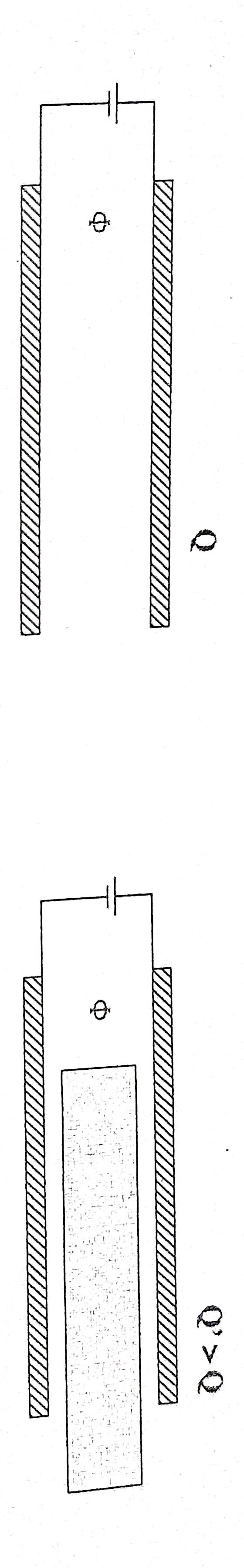 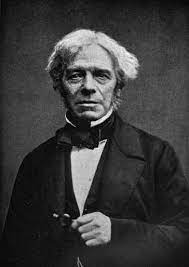 Expérience historique de Faraday :
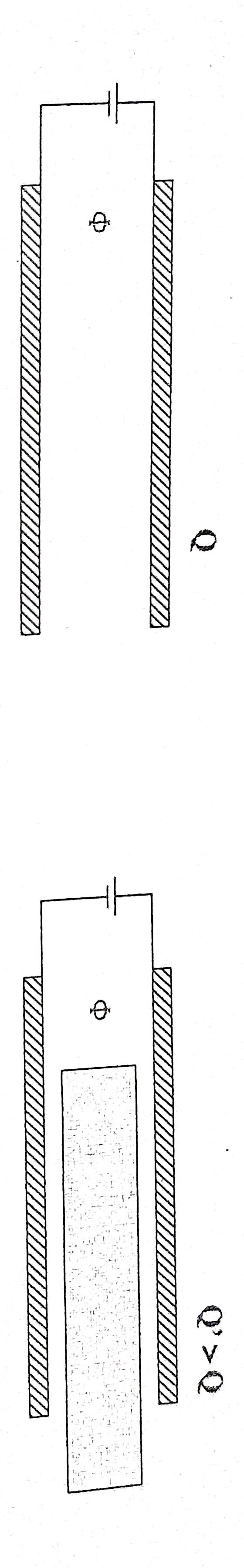 Densité de charges équivalentes
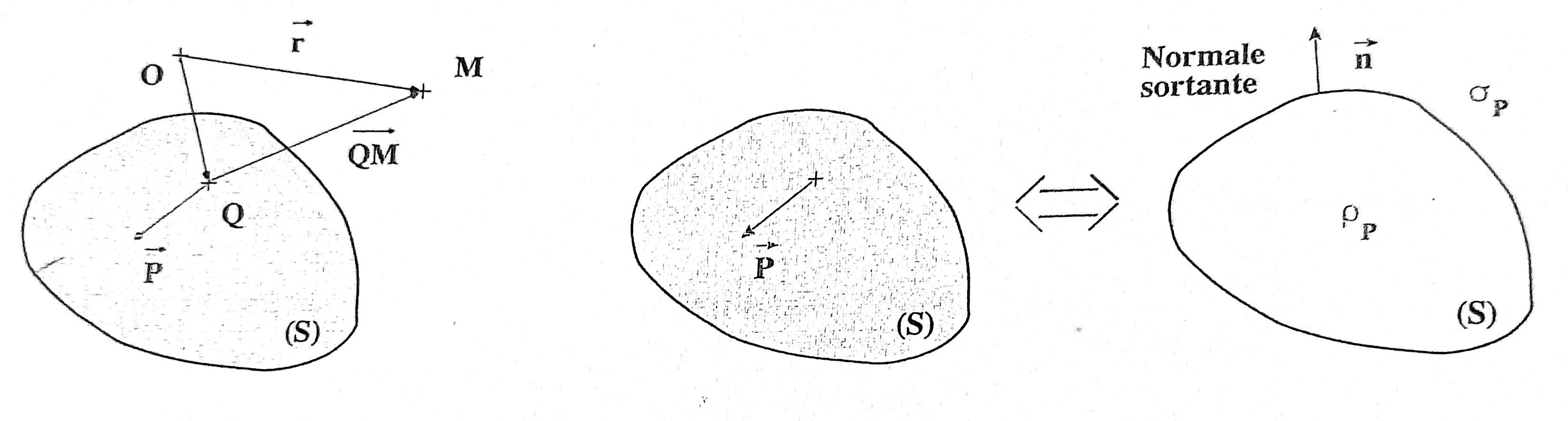 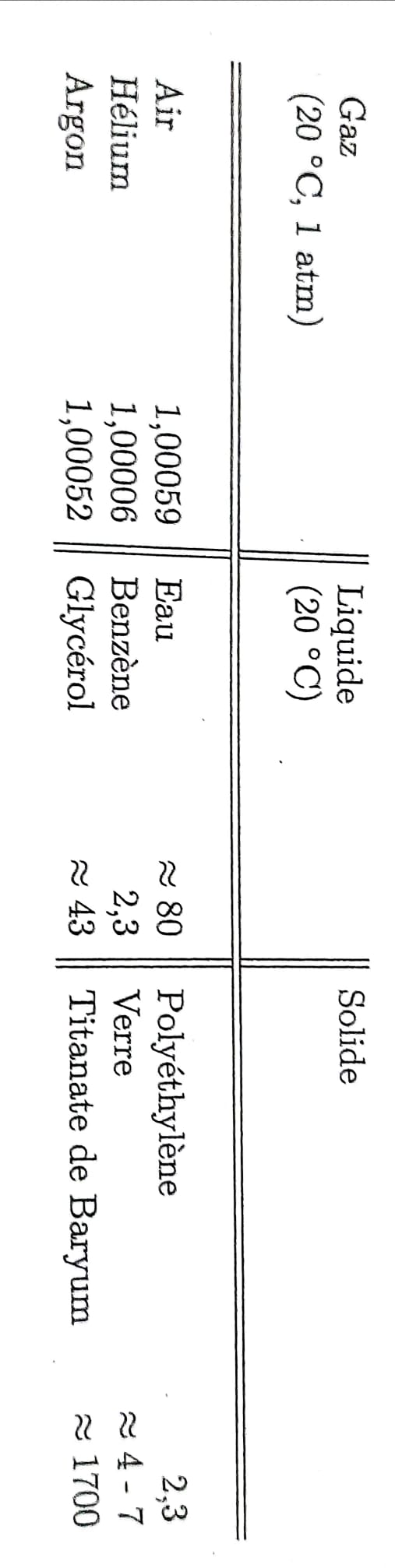 Permittivités diélectriques relatives de certains matériaux
Bibliographie des images
Faraday : futura-sciences.com